STEEPLE Analysis
Francis
www.Flixabout.com
J. Aguilar
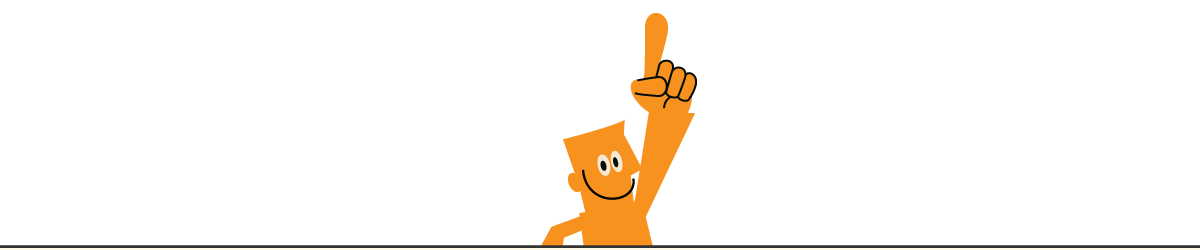 American professor in strategic management at Harvard Business School
August 1932 – february 2013
STEEPLE Analysis
Environmental framework
Several variants:
PEST
PESTEL
PESTLE
Number of factors
More on subject: 



www.Flixabout.com
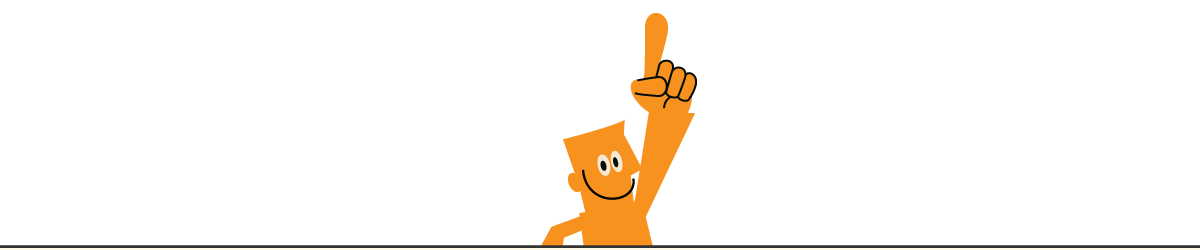